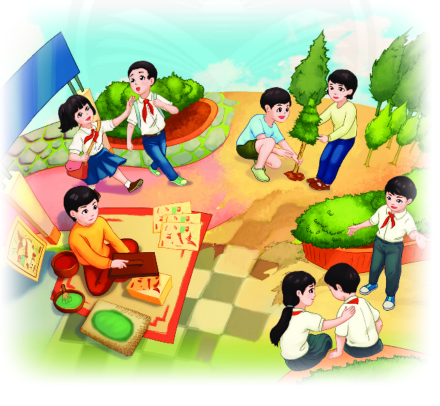 CHÀO MỪNG THẦY CÔ VÀ CÁC EM ĐẾN VỚI TIẾT HỌC
HOẠT ĐỘNG TRẢI NGHIỆM, HƯỚNG NGHIỆP 6
1
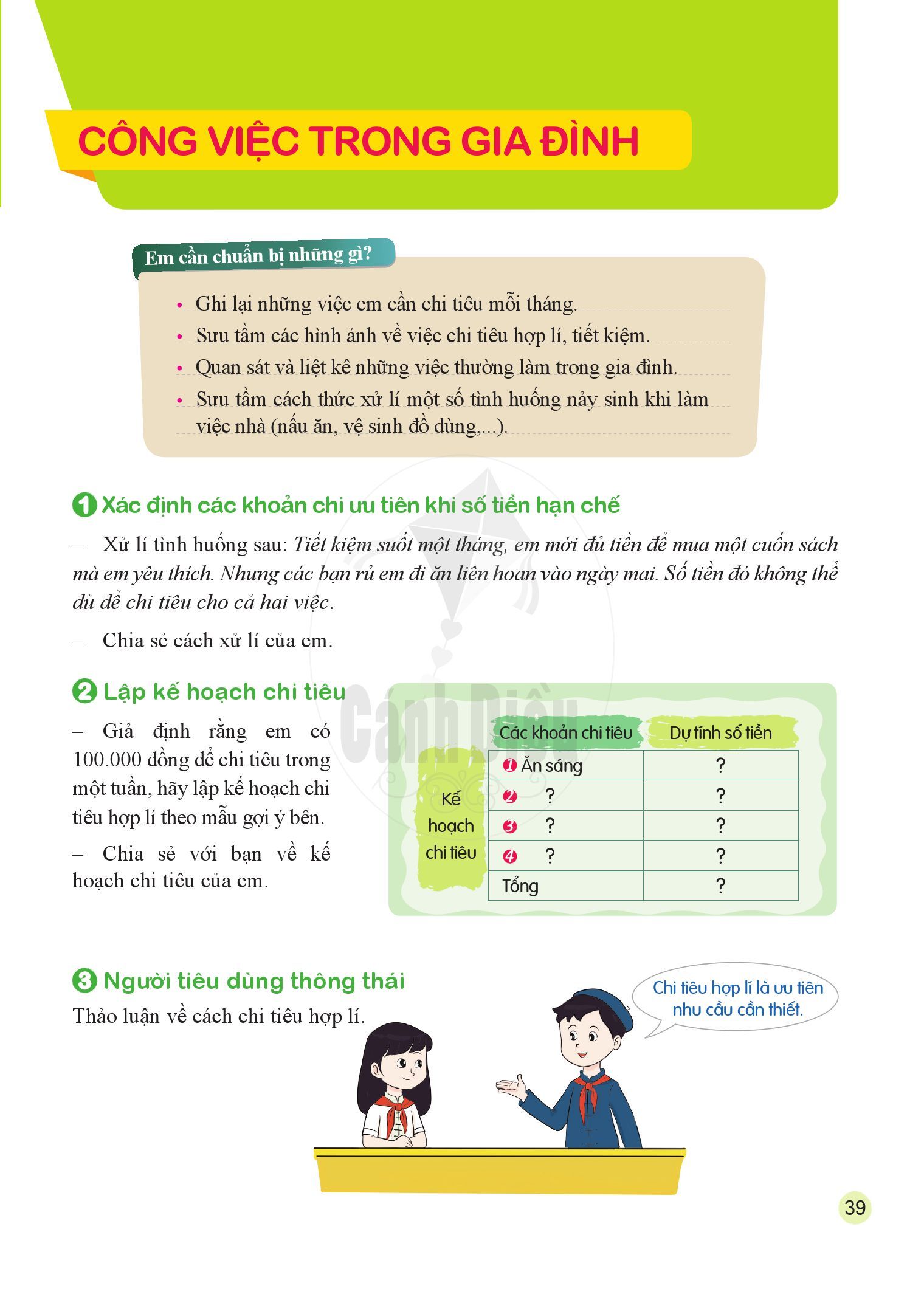 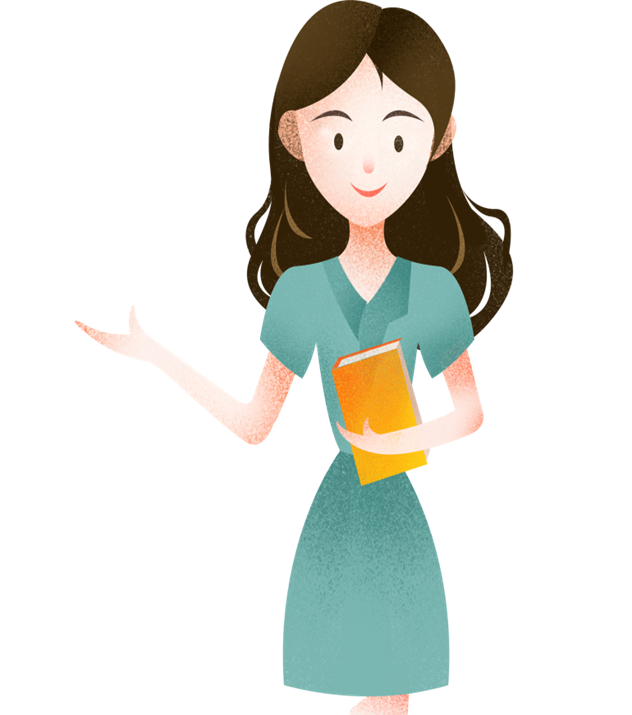 Kể tên những công việc nhà em đã làm
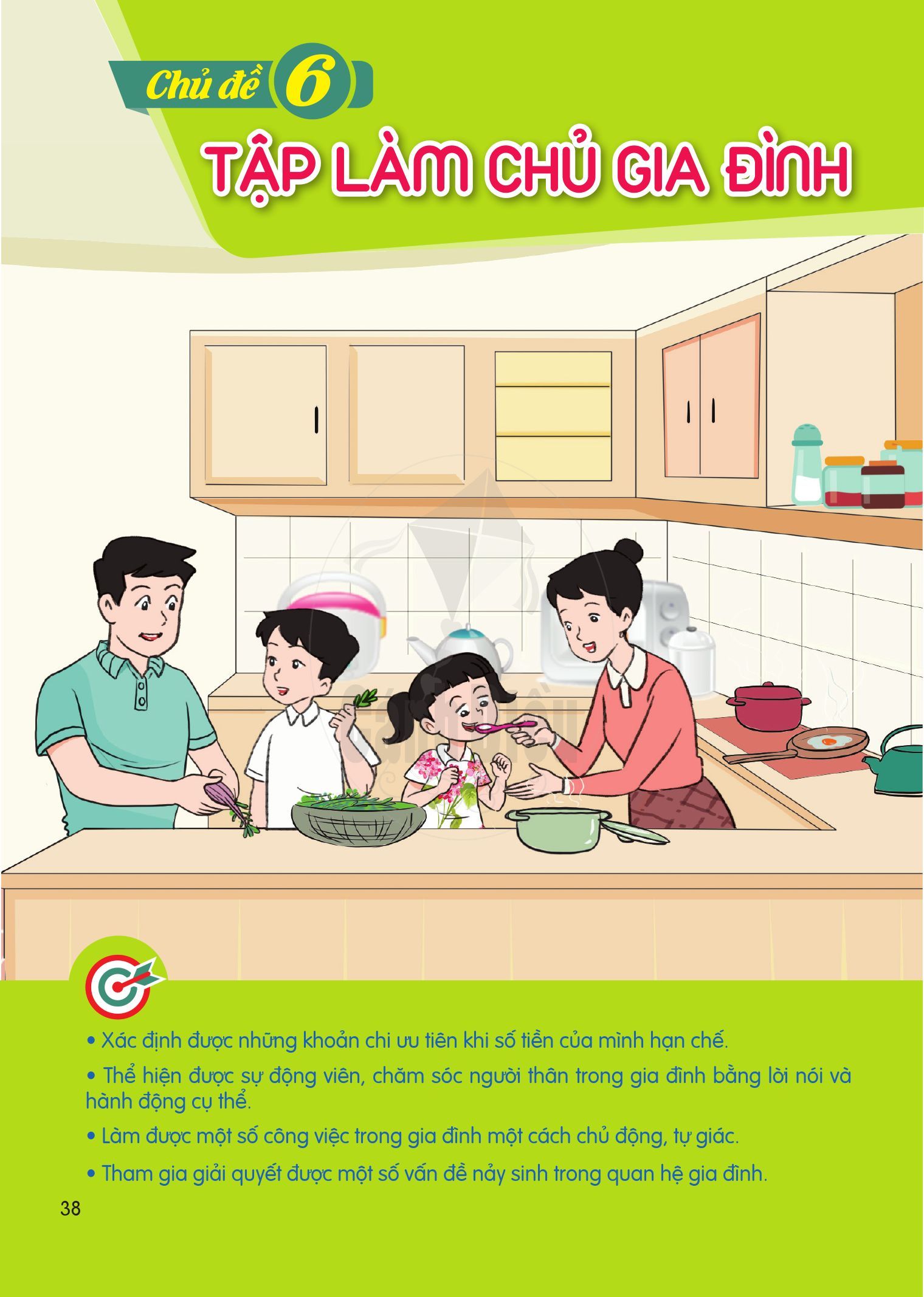 CHỦ ĐỀ 6:TẬP LÀM CHỦ GIA ĐÌNH
3
NỘI DUNG BÀI HỌC
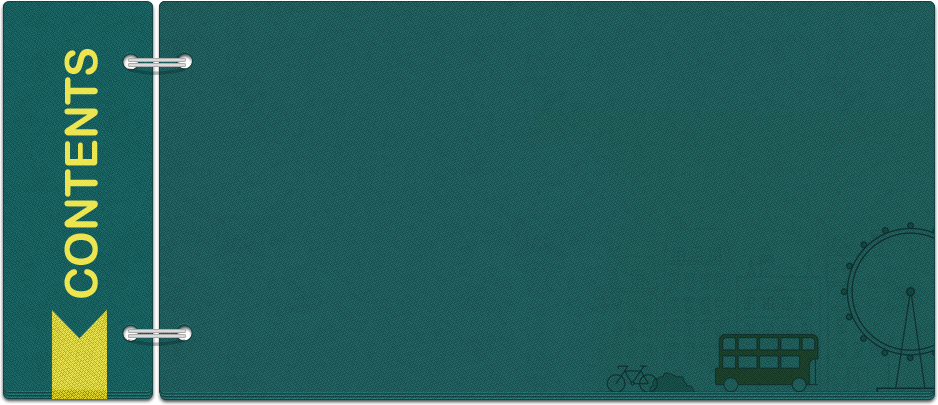 1. Xác định các khoản chi ưu tiên khi số tiền hạn chế.
2. Lập kế hoạch chi tiêu
1
XÁC ĐỊNH CÁC KHOẢN CHI ƯU TIÊN KHI SỐ TIỀN HẠN CHẾ.
TÌNH HUỐNG
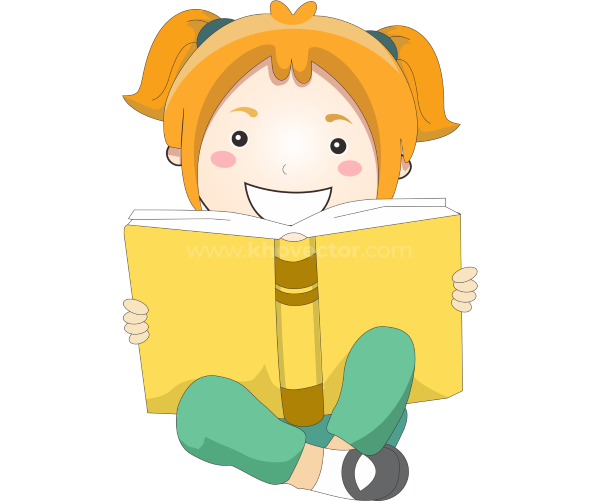 Tiết kiệm suốt một tháng, em mới đủ tiền để mua một cuốn sách mà em yêu thích. Nhưng các bạn rủ em đi ăn liên hoan vào ngày mai. Số tiền đó không thể đủ chi tiêu cho cả hai việc.
Chia sẻ cách xử lí của em
6
Em nên thực hiện theo kế hoạch đã lên là mua sách. Đồng thời từ chối khéo, không tham gia liên hoan cùng các bạn và sẽ hẹn các bạn vào lần sau.
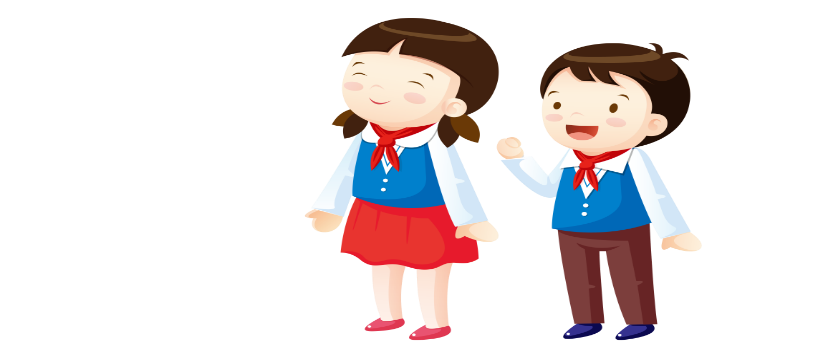 7
Chúng ta có nhiều nhu cầu cần chi tiêu hằng ngày. Để chi tiêu hợp lí, cần ưu tiên cho các nhu cầu thiết yếu trước.
8
2
LẬP KẾ HOẠCH CHI TIÊU
Giả định rằng em có 100.000 đồng để chi tiêu trong một tuần. Hãy lập kế hoạch chi tiêu của em trong một tuần theo gợi ý:
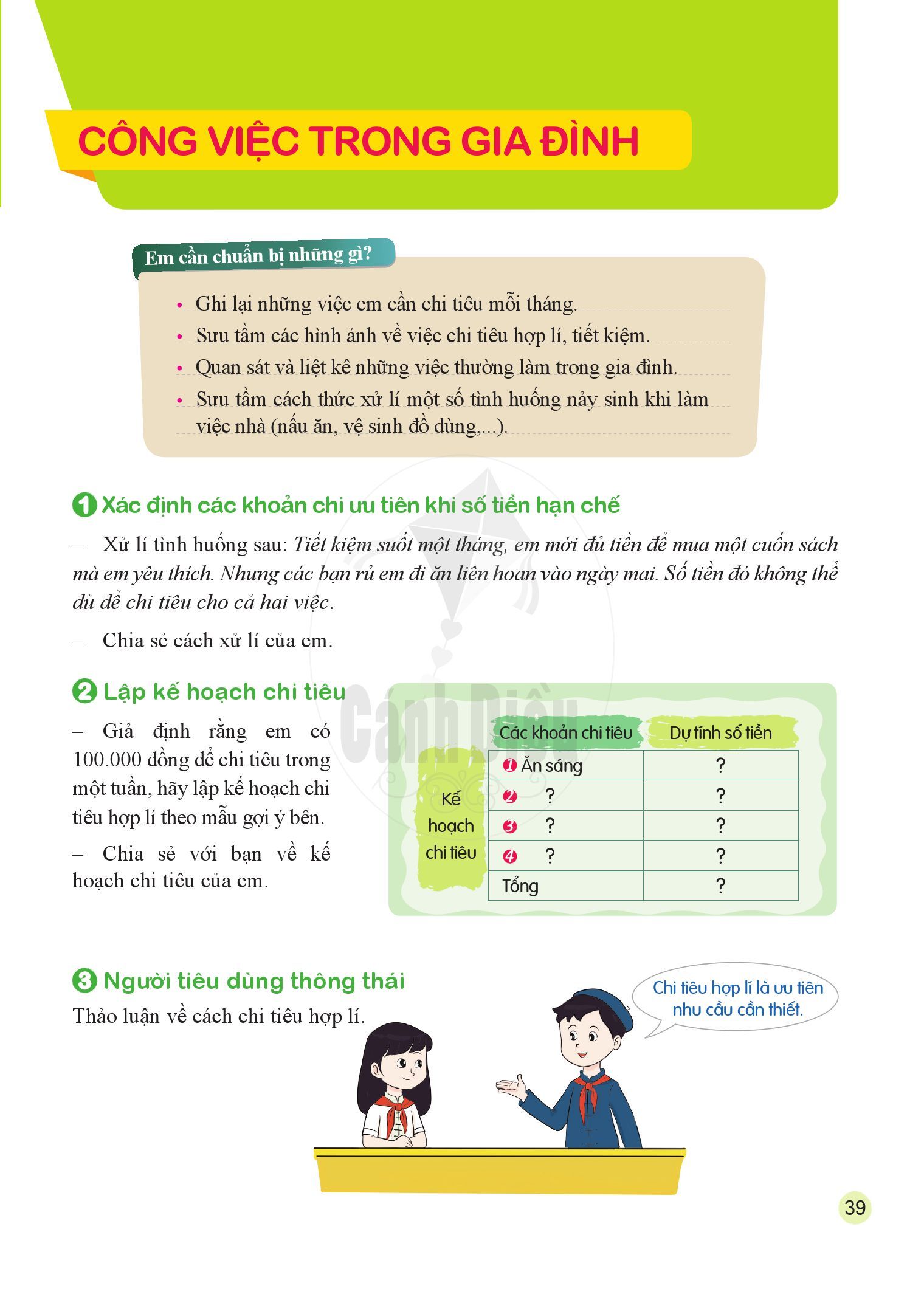 KẾ HOẠCH CHO TIÊU TRONG 1 TUẦN
THAM KHẢO MỘT SỐ KẾ HOẠCH CHI TIÊU
GV để 2-3 kế hoạch của HS
Để chi tiêu hợp lí, cần có kế hoạch chi tiêu cụ thể dựa trên số tiền ta có.
Cảm ơn thầy cô và các em
14